В рамках регионального методического семинара
Использование нейропсихологического подхода в формировании предпосылок базовых навыков чтения у детей с ТНР.
Подготовила учитель-логопед
МБДОУ детский сад № 55
Волик Е.Г.
Практическое овладение элементами речи через ее анализ. Предложение расчленяется на слова, слова на слоги, слоги на звуки, обозначаемые буквами; главное внимание при этом сосредотачивается на звуко-буквенном и слоговом анализе зрительно воспринимаемых, данных в графической форме, слов;
закрепление связей между буквами и звуками;
упражнения в слиянии звуков-букв в слог, воспроизведение готовых слогов, целых слов и предложений;
3. ЭТАП СИНТЕТИЧЕСКОГО ЧТЕНИЯ
осмысление прочитанного (значений слов, связей их во фразе, содержания предложений).
ПОДГОТОВИТЕЛЬНЫЙ ЭТАП
2. ЭТАП АНАЛИТИЧЕСКОГО
ЧТЕНИЯ
4. ЭТАП АВТОМАТИЗАЦИИ
Этапы формирования навыков чтенияу дошкольников с ОНР включает в себя следующие составные части
[Speaker Notes: ПРИМЕЧАНИЕ. Чтобы изменить изображения на этом слайде, выберите рисунок и удалите его. Затем нажмите значок вставки рисунка в заполнителе, чтобы вставить собственное изображение.]
АктуальностьОсобенности формирования навыка чтения у детей с ОНР обусловлены
Нарушениями пространственных представлений, пространственной ориентировки.
Нарушениями зрительно-моторной координации. Нарушением моторики, графо-моторной координации.
Нарушением слухового, зрительного, фонетико-фонематического восприятия. Нарушением произвольного внимания, памяти, особенно снижением слухоречевой памяти.
Нарушением сукцессивных функций: затруднения при воспроизведении последовательности движения, в пространстве, во времени, в речи.
Нарушениями речевого развития: нарушения звукопроизношения, грамматического строя, бедностью словаря, особенно при вербализации пространственных, временных представлений.
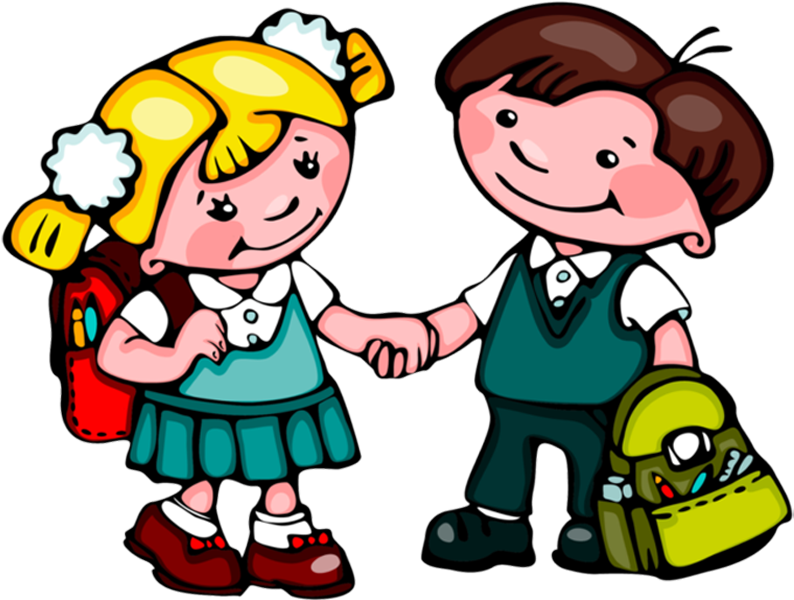 Актуальность
1. Сниженная работоспособность, колебания внимания, слабость мнестических процессов, недостаточная сформированность речи. 
2. Недостаточное развитие функций планирования, программирования и контроля. 
3. Зрительно-пространственные и квазипространственные трудности. 
4. Трудности переработки слуховой и зрительной информации.
Нейродиагностика
НЕЙРОПСИХОЛОГИЯ – ЭТО НАУКА, 
ЦЕЛЬЮ КОТОРОЙ ЯВЛЯЕТСЯ
ИЗУЧЕНИЕ МОЗГОВОЙ ОРГАНИЗАЦИИ
ВЫСШИХ ПСИХИЧЕСКИХ ФУНКЦИЙ.
Использование нейропсихологического подхода при подготовке детей  с ОНР к школе.
Муханова Надежда Александровна, нейропсихолог центра коррекции, кандидат психологических наук.
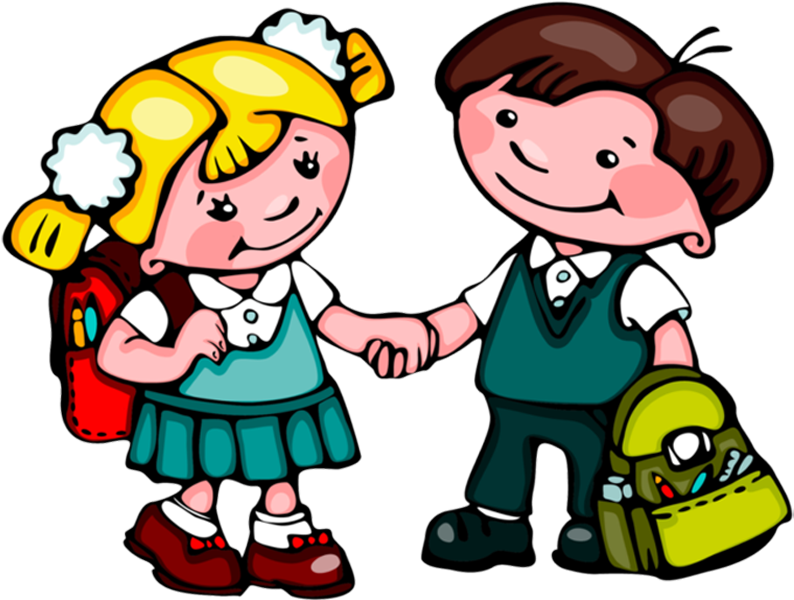 СТРУКТУРА ЗАНЯТИЯ
Всегда индивидуальна и зависит от результатов диагностики.
1 блок. Дыхательные упражнения
Для чего они нужны?
-  общее оздоровление;
достижение состояния равновесия;
концентрация внимания;
базовая составляющая саморегуляции.
Что использовать?
Упражнения из книги А. В, Семенович
«Нейропсихологическая диагностика и коррекция в детском возрасте»
2. Гимнастика по Стрельниковой.
3. Подольянская Е. И. Формы оздоровления детей 4-7 лет: кинезиологическая и дыхательная гимнастики, комплексы утренних зарядок.
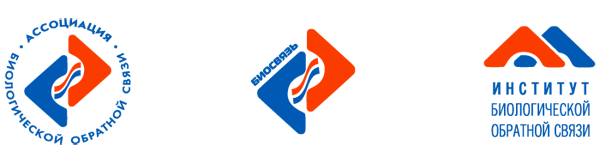 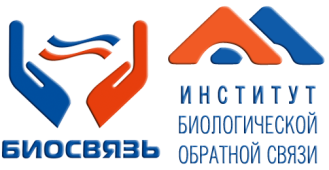 Благотворительный
проект
Речевой комплексБиологической Обратной Связи (БОС)
Перечень ПО «Речевой комплекс БОС»
1. Задай ритм (Дыхание по Сметанкину)
2. Гласные
3. Сонорные
4. Свистящие
5. Аффрикаты
6. Шипящие
7. Одно-, двух- и трехсложные слова
8. Скороговорки и чистоговорки для детей
9. Скороговорки для взрослых
10.0*. Лит. Чтение «Школа России» (1 — 4 кл.)
10.1*. Лит. чтение «Школа 2100» (1 —  4 кл.)
10.2*. Лит. чтение «Перспектива» (1 — 4 кл.)
10.3*. Лит. чтение «Гармония» (1 — 4 кл.)
11. Читай как диктор (Стихи 1 кл., 1 часть) 
12. Читай как диктор (Стихи 1 кл., 2 часть)
13. Аудиокнига (1 кл., 1 часть)
14. Аудиокнига (1 кл., 2 часть)
ПО Задай ритм (Дыхание по Сметанкину)
       В основе обучения дыханию в комплексе «БОС» лежит
 метод подачи материала
 в ритме оптимального дыхания 
с точки зрения работы кардиореспираторной системы 
и развития речи ребенка.
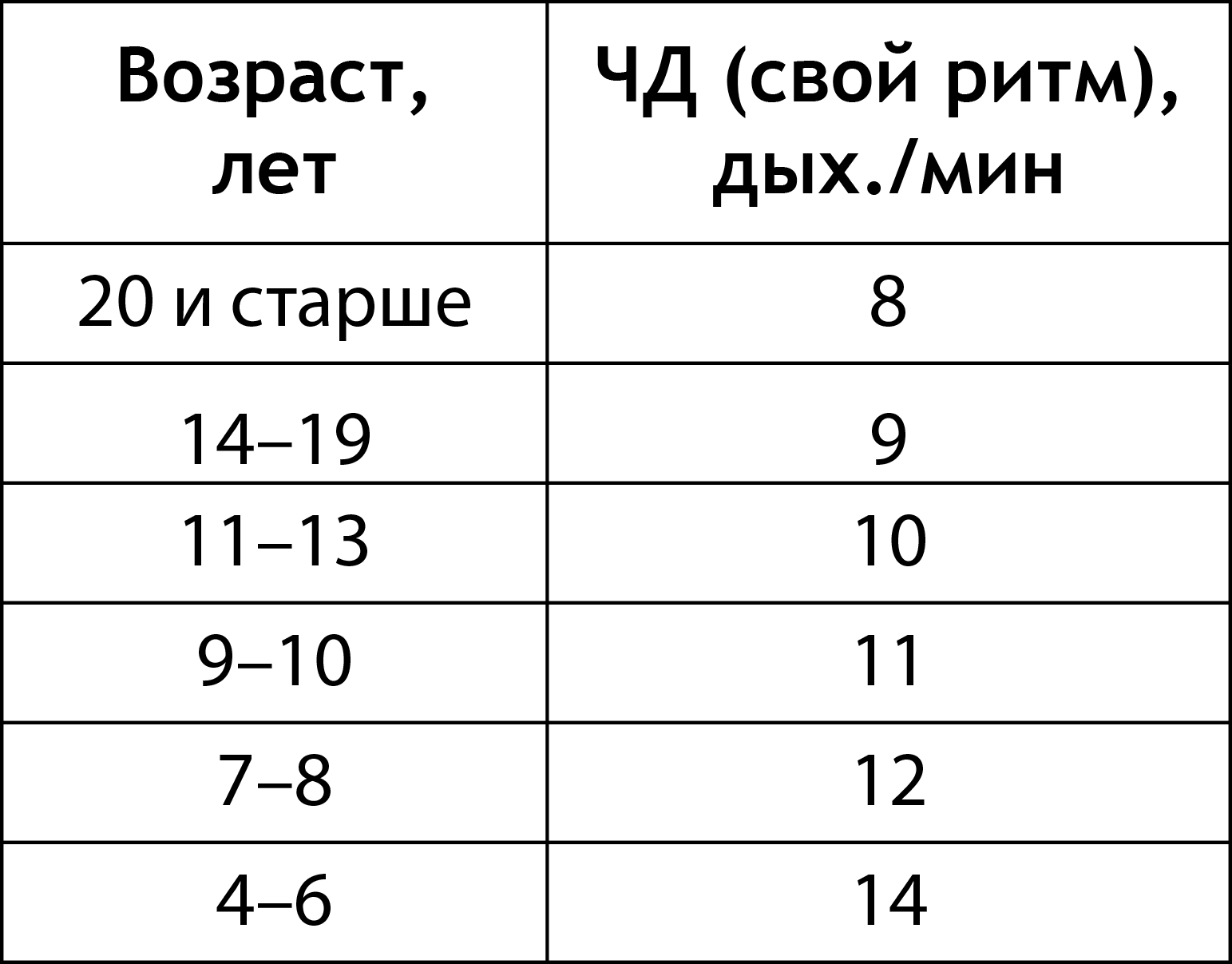 Именно такое количество вдохов в минуту
 уравновешивает сердцебиение 
(пульс) человека.
Метод БОС – это база для успешного развития баланса основных нервных процессов ЦНС:
процессов возбуждения и торможения;
активизации механизмов памяти;
внимания.
Инструкция.
Сесть ровно, так, чтобы спина касалась спинки стула.
Ноги вместе.
Положить руку на живот.
Вдох нужно делать через нос и животик будет округляться.
А выдох нужно делать через рот.
   При выдохе живот должен    втягиваться.
Дыхание
Чтение
Столбик
СТРУКТУРА ЗАНЯТИЯ
Что использовать?
Балансировочную доску, фитбол, массажные дорожки.
Качели, тоннели, горки.
Одеяла с утяжелителями и под. инвентарь.
Су-джок шарики и кольца.
Рисование на руках, спине. Рисование двумя руками+зеркальное.
«Волшебные сундучки, мешочки». Определение предметов наощупь
Комплексы кинезиологических упражнений.
Упражнения с одновременными и реципрокными действиями (стоя, сидя, лежа).
Игры в разных средах, с материалами различной текстуры.
2 блок. Телесноориентированные упражнения
Для чего они нужны?
Оптимизация и стабилизация общего тонуса тела.
Работа с локальными зажимами. Расширение сенсомоторного репертуара.
Улучшение корково-подкорковых связей.
Улучшение межполушарных связей.
Развитие произвольного управления поведением и действиями.
Профилактика синкинезий.
Рисуем двумя руками
СТРУКТУРА ЗАНЯТИЯ
3 блок. Формирование зрительно-пространственных и квазипространственных навыков
Что использовать?
Работу с зеркалом, с куклой. 
Игры типа «Диспетчер лайнера», «Штураман»...
Игры-перевертыши.
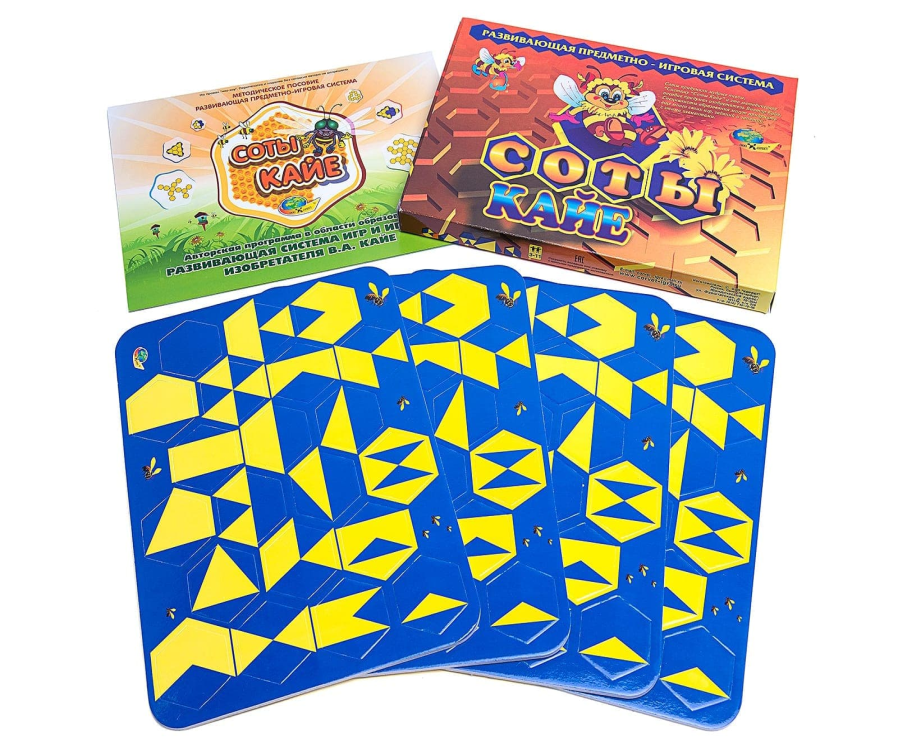 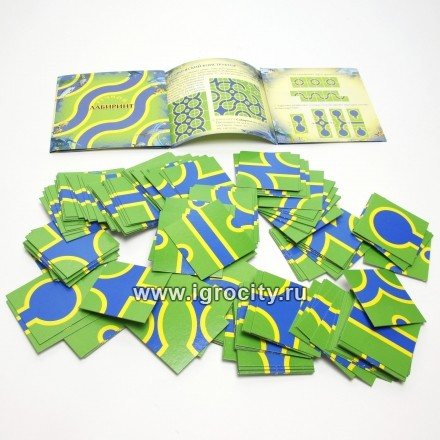 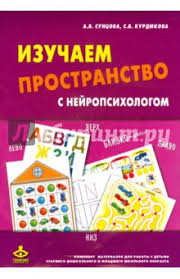 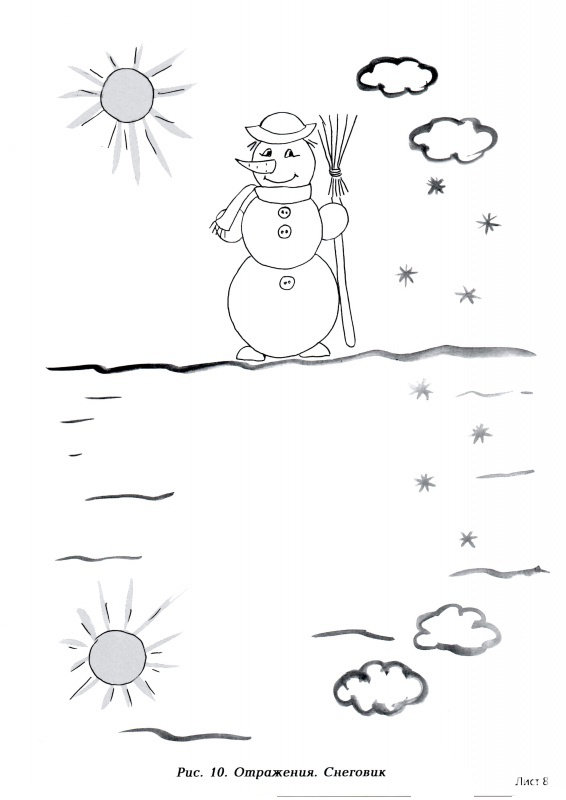 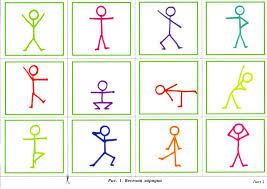 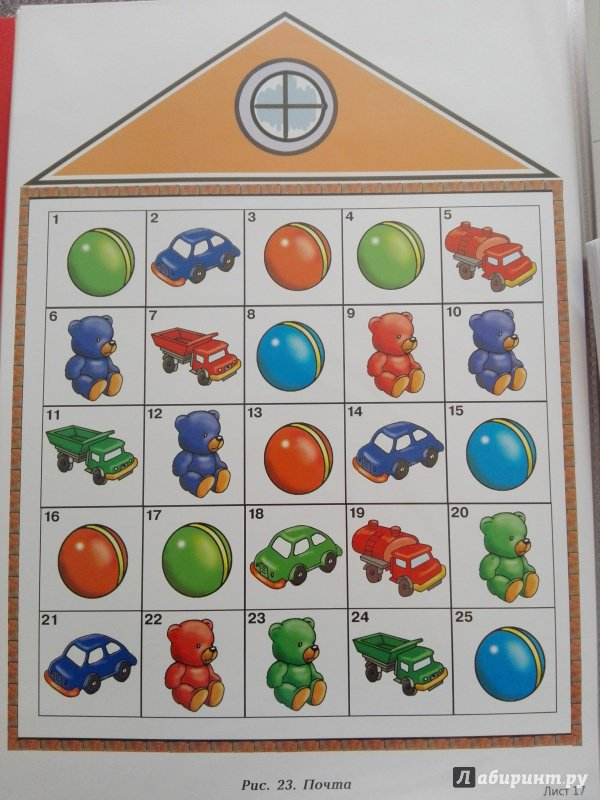 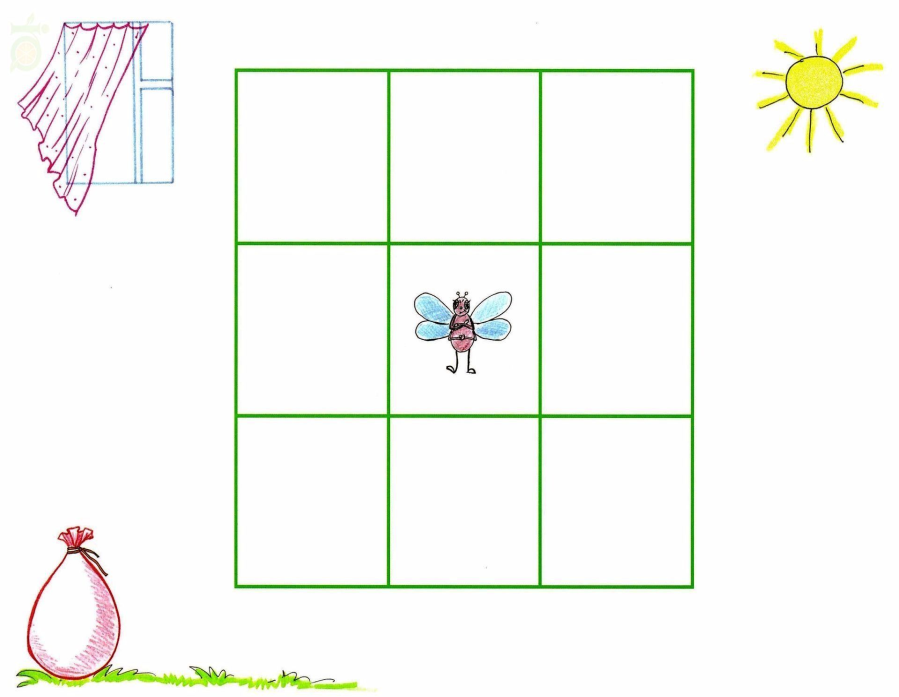 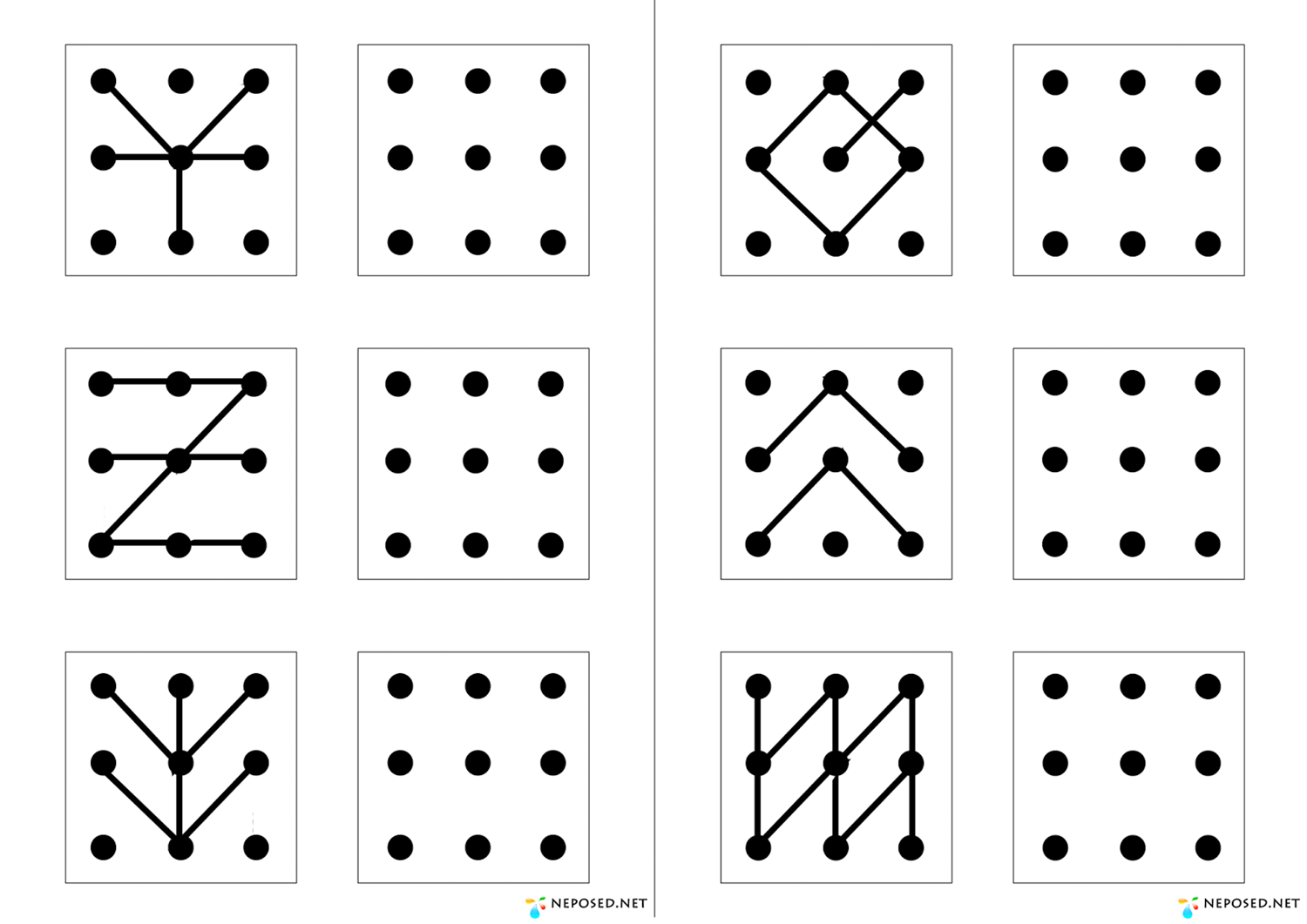 СТРУКТУРА ЗАНЯТИЯ
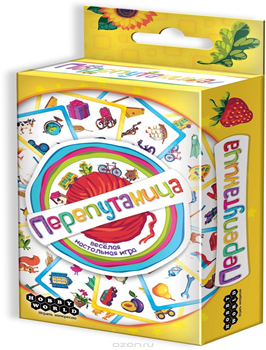 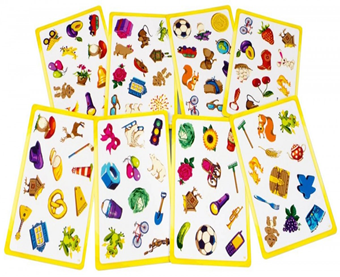 4 блок. Формирование навыков внимания и преодоления стереотипов, обучение произвольной регуляции
Игры типа «Замри-отомри». Игры-переключения по сигналу.
Игры типа «Я ищу», «Перепутаница» и т.п.
Игры типа «Мемори», «Unio».
Двигательные программы из предыдущего блока. Составление серий однонаправленных и реципрокных движений.
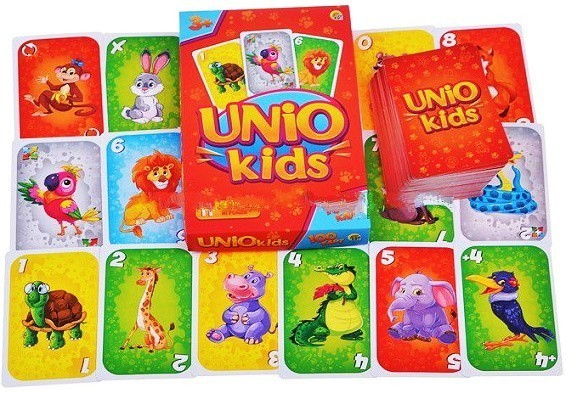 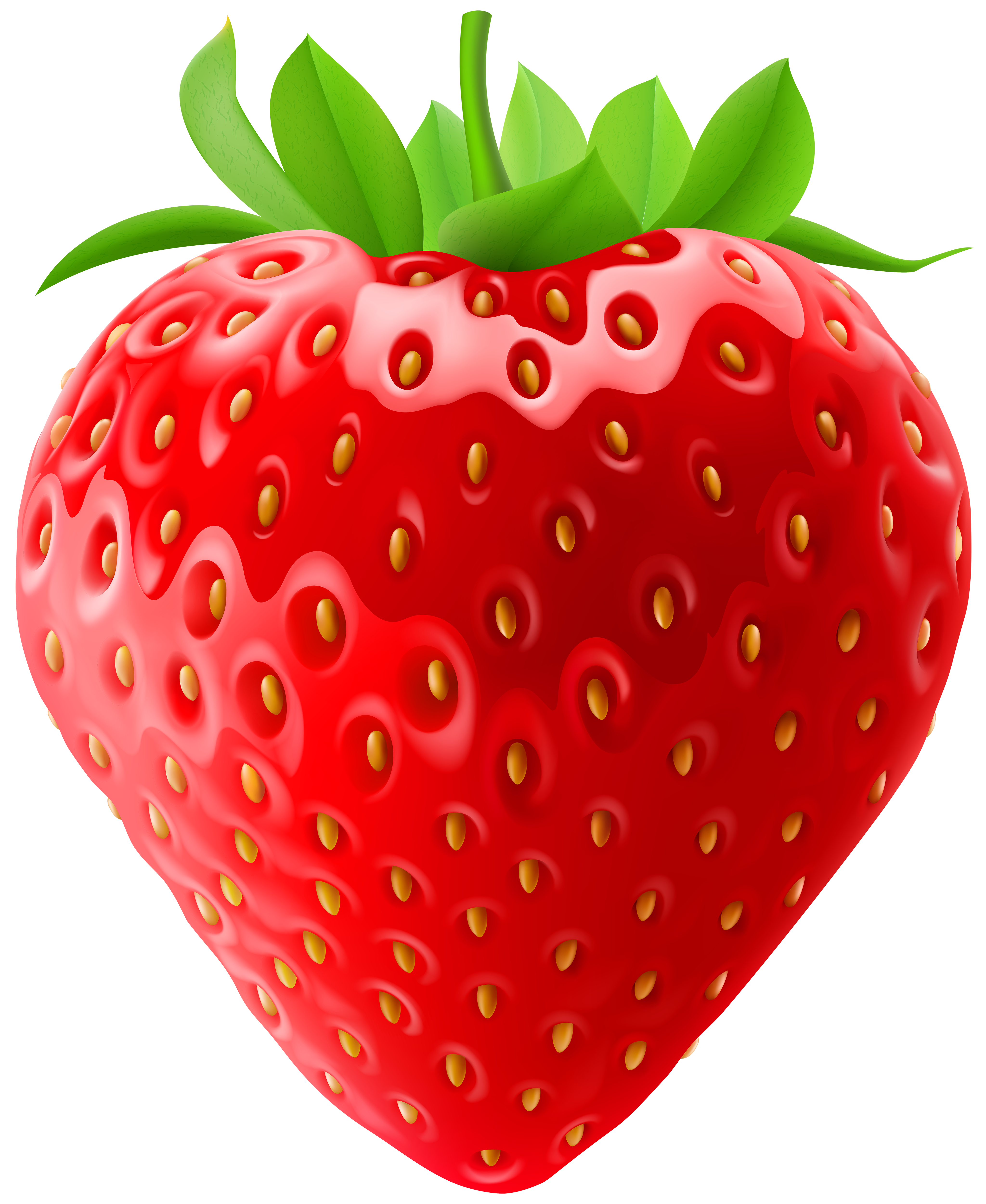 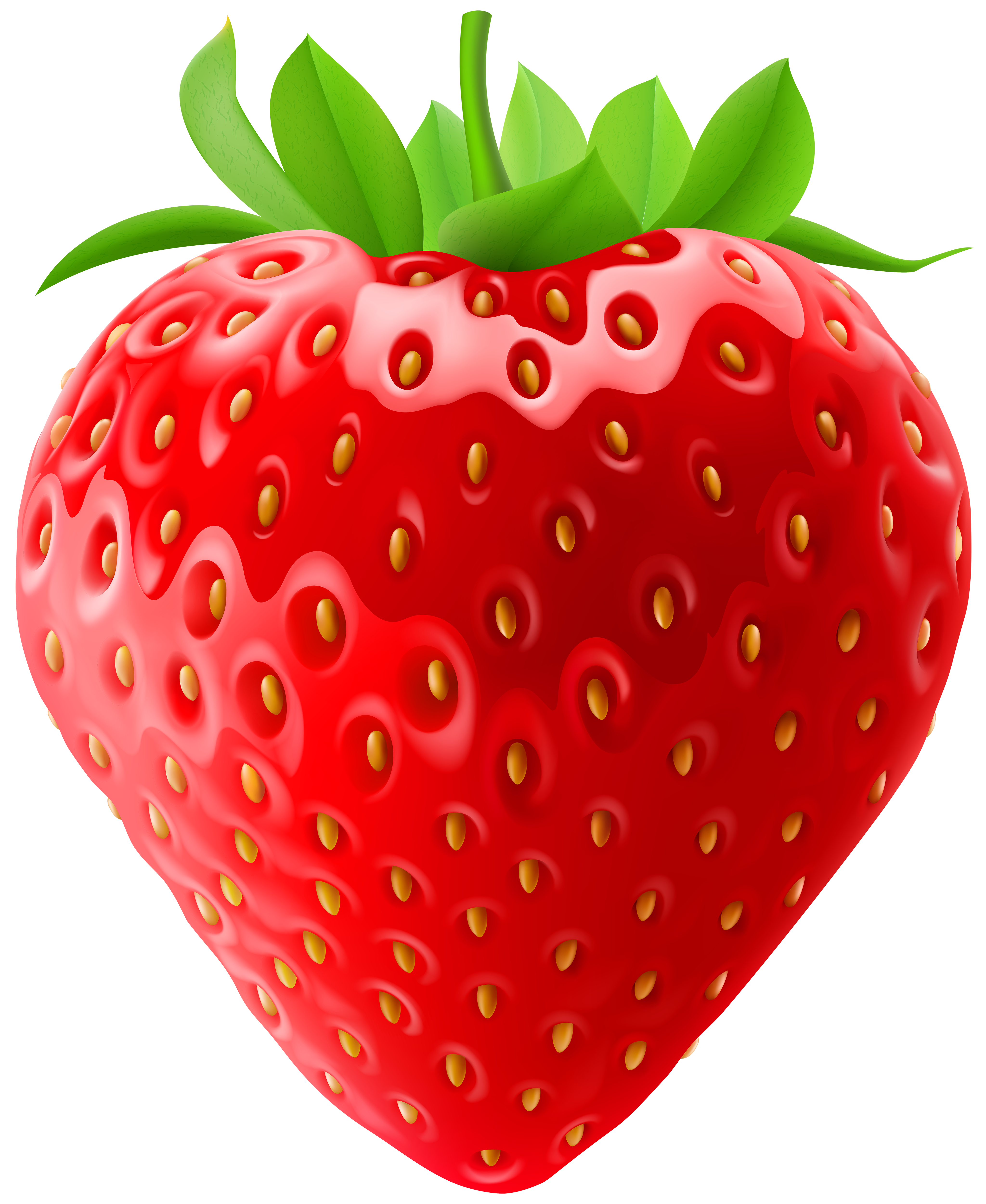 Литература.
Абрамова А. Ю. Альбом и методическое руководство нейропсихологической диагностики ВПФ детей от 3-х до 18 лет. М., 2018.
Ахутина Т. В., Пылаева Н. М. Школа внимания. Методы развития и коррекции внимания у дошкольников. М: Теревинф, 2017, 135 с. 
Кинезиологические упражнения для дошкольников. http://fb.ru/article/160996/kineziologicheskie-uprajneniya-dlya-doshkolnikov-kineziologicheskie-uprajneniya-dlya-detey
Локалова Н. П. 120 уроков для нейропсихологического развития младших школьников. М: Ось-89, 2006, 365 с.
Семенович А. В. Нейропсихологическая диагностика и коррекция в детском возрасте.  М:Академия, 2002, 232 с.
Сунцова А. В., Курдюкова С. В. Изучаем пространство с нейропсихологом. М., Генезис, 2016
Цветкова Л. С. Актуальные проблемы нейропсихологии детского овзраста. Учебное пособие. Москва-Воронеж, 2006, 296 с.
Праведникова, И. И. Нейропсихология. Игры и упражнения / Ирина Праведникова. — М.: АЙРИС-пресс, 2018. — 112 с
СПАСИБО ЗА ВНИМАНИЕ!